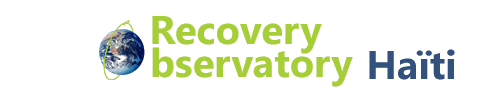 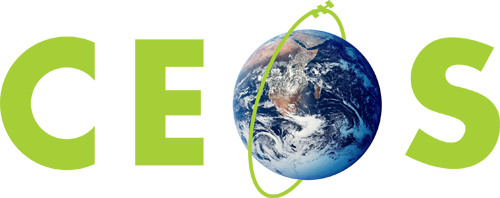 Committee on Earth Observation Satellites
Recovery Observatory (RO) pilotHaiti Hurricane Matthew RO Status and Capacity Building requirementsPresentation to WG CapD #7March 7th, 2018Helene de Boissezon, CNES
CEOS Working Group Disasters
CEOS WG Disasters created in 2014 after recommendation from ad hoc group to increase role of CEOS in supporting use of satellites for full cycle of disaster risk management (not just “response”)

WGD includes both CEOS agencies and a large community of practitioners and EO users (private, public, commercial, non profit…)

Under WGD, six « Pilots » (4 thematic, 2 transverse) :
Seismic hazards (ESA, INGV) – Pilot completed, Demonstrator under definition; 
Volcanoes (ASI, USGS) – Pilot completed, Demonstrator under definition; 
Flood (NASA, NOAA) – Pilot completed, Demonstrator under definition; 
Landslides (NASA, USGS, EOST) – Pilot ongoing; 

Recovery Observatory (RO) (CNES) – Pilot ongoing; 
GEO-DARMA (ESA) – data access for Disaster Risk Reduction at regional level (multi-hazard, full cycle) – on going project;
Earth Observation in Disaster Risk management cycle
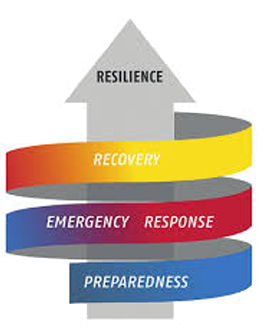 Earth Observation is already part of “emergency response”, but there is little or no contribution to the “post-crisis” part of the DRM cycle.

Concept of “Recovery Observatory”
Access to EO derived products in the Recovery phase
EO data acquired during the full Recovery period (months, years)
Strong ties to local users and to international organisations
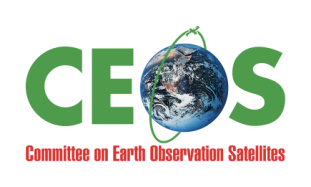 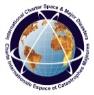 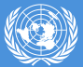 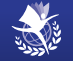 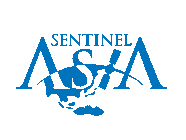 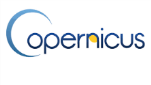 CEOS WG Disasters “Recovery Observatory” (RO) pilot :
High-profile demonstration in a real case of value of using satellite EO to support Recovery from a major disaster :
Near-term (rapid assessments, post PDNA); 
Long-term (major recovery planning and implementation, estimated 3-4 years);
Definition of a generic  and replicable RO , for further use by international stakeholders (best practice, recommendations, ITT …).
The Recovery Observatory and the post-crisis period
“Urgent response”: 
Charter, Copernicus, Sentinel-Asia
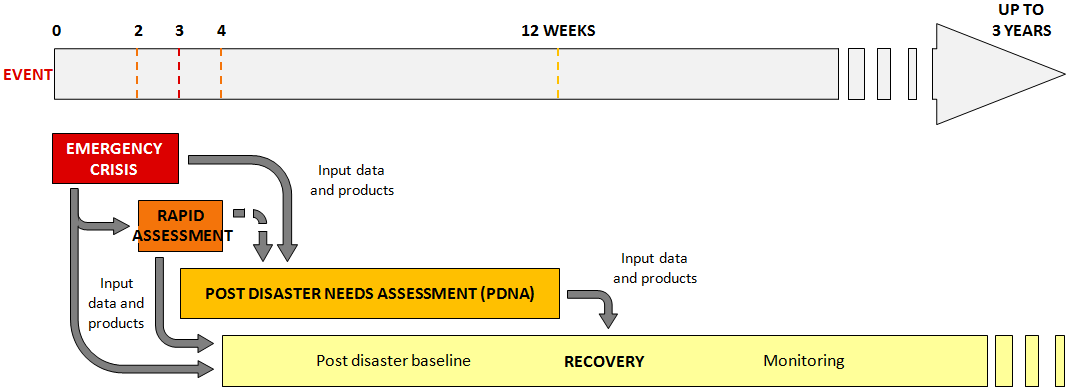 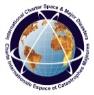 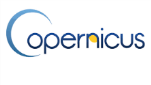 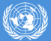 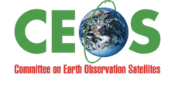 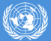 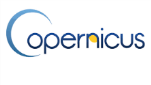 “Recovery Observatory” : long-term recovery monitoring
1st operational demonstration in CEOS context
4
Imagery FOR A Recovery Observatory
Collection  of  satellite images and maps at several scales
during 3 to 4 years after a major disaster
Overview  area
Mid-scale products from Sentinel data at 10m resolution
 Change in landcover, open spaces
Vegetation loss or re-growth
 Agriculture
Update frequency: 
every 10 days to 6 months
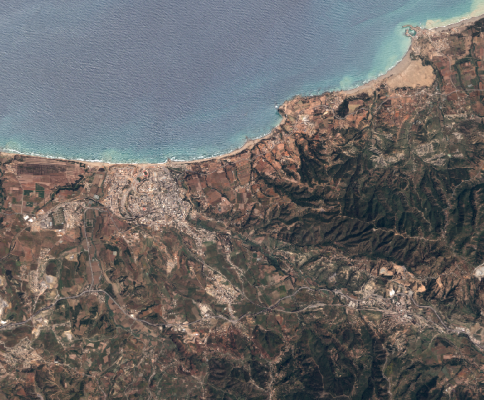 Overview
AOI
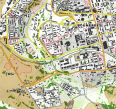 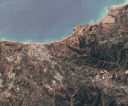 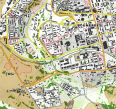 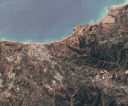 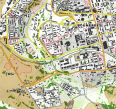 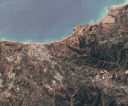 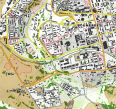 Urban 
zoom 1
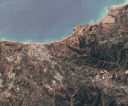 Urban 
zoom 2
Hot spot zooms
Large scale products from very high resolution data
 Urban areas, housing, ….
 Transport infrastructure, coastal areas, …
 IDP camps, …
 Specific areas of interest
Update frequency: every 2 to 4 months
Ancillary data remain indispensable: terrain validation data, aerial and drone data, statistics, cartography, ….
5
Recovery Observatory – possible EO derived products
Mainly EO based
Significant external input required
6
RO Status Overview
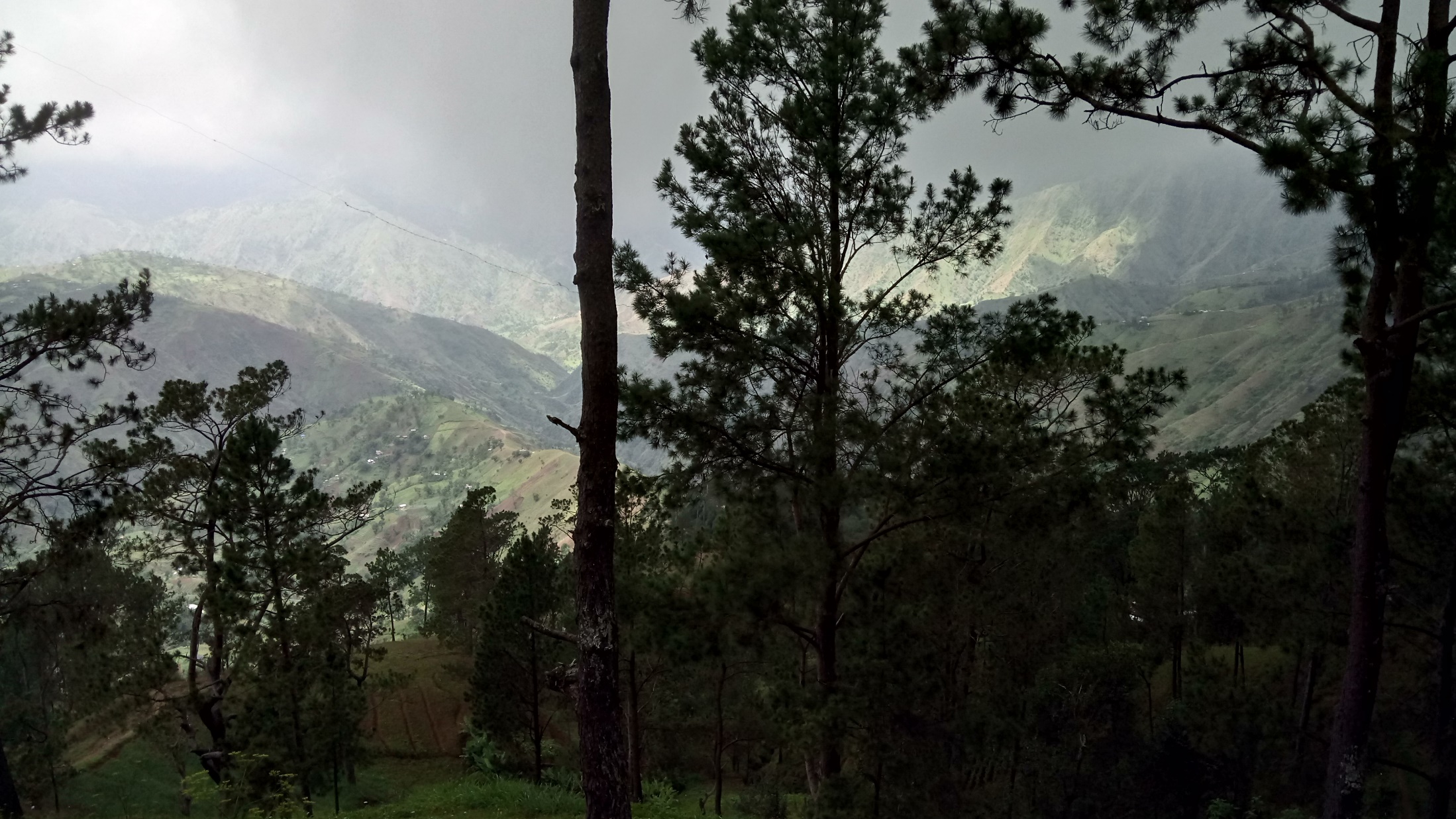 A Reminder of Haiti’s diversity
Triggering of the RO decided by CEOS Chair in consultation with CEOS Principals, December 22, 2016, after Hurricane Matthew - October 2016
Mission #1 to Haiti 30 Jan-2 Feb 2017 to establish RO
Mission #2 to Haiti 29 May – 2 Jun 2017 to meet RO users and get feedback from first products
Mission #3 to Haiti  5 Dec -  8 Dec 2017 dedicated to technical work
7
Haiti RO to cover three departments: Grand’Anse, Sud, and Nippes
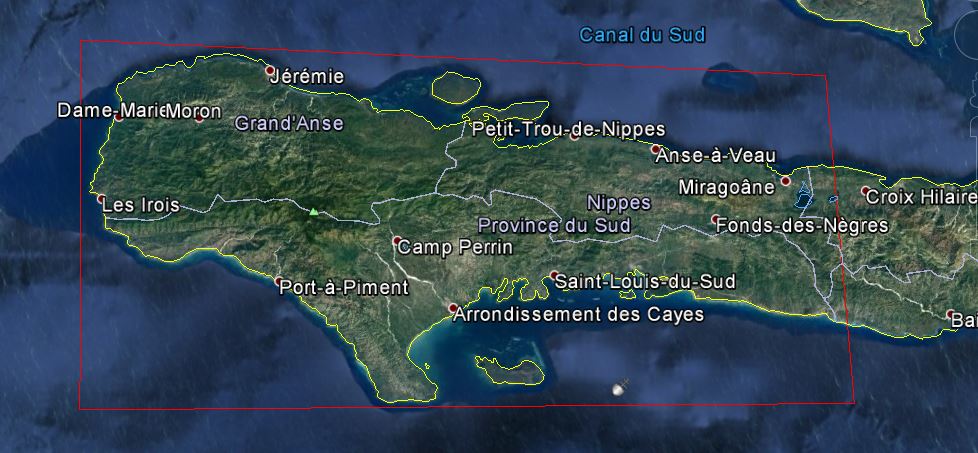 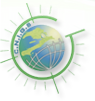 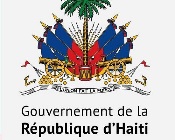 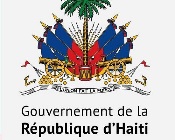 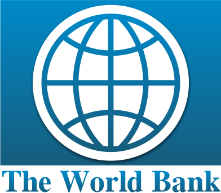 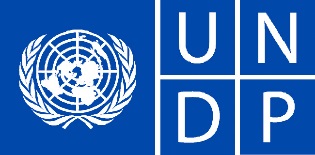 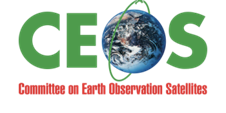 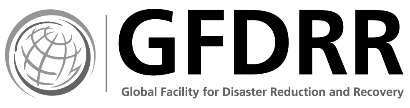 ONEV
CNIGS
CIAT
RO Status Overview
Infrastructure
Product definition, image requirements
Generic
RO
RO Haiti Triggering
22/12/2016
Early RO evaluation
2015            2016            2017            2018           2019            2020
 jfmamjjasond jfmamjjasond jfmamjjasond jfmamjjasond jfmamjjasond jfmamjjasond
PDNA
ROOP
Lessons learned
Hurricane 
Matthew
04/10/2016
Today
Malawi, Nepal
Demonstrators
Missions to Haiti(2 to 3 per year)
Technical 
Review
5-8 Dec
1st  mission
31 Jan–3 Feb
1st Workshop
29 May–2 Jun
2nd Workshop
7-11 May 2018
External Missions
WB Washington (date TBC)
9
RO User Workshop #1
May 2017
Technical web infrastructure
7 working session in Haitian offices (CNIGS, CIAT, ONEV, BME…)
Second loop on several products (Watersheds, Built up areas in Jérémie and Les Cayes, and Macaya Park change detection)
Definition of needs relating to health (vector borne disease, water quality)
10
RO Thematic products –
Main actors (CEOS and Haiti)
11
Technical Review #1 (Dec 2017)
Example of  Infrastructure in Jérémie
Infrastructure and road communication : 1st -> Jérémie
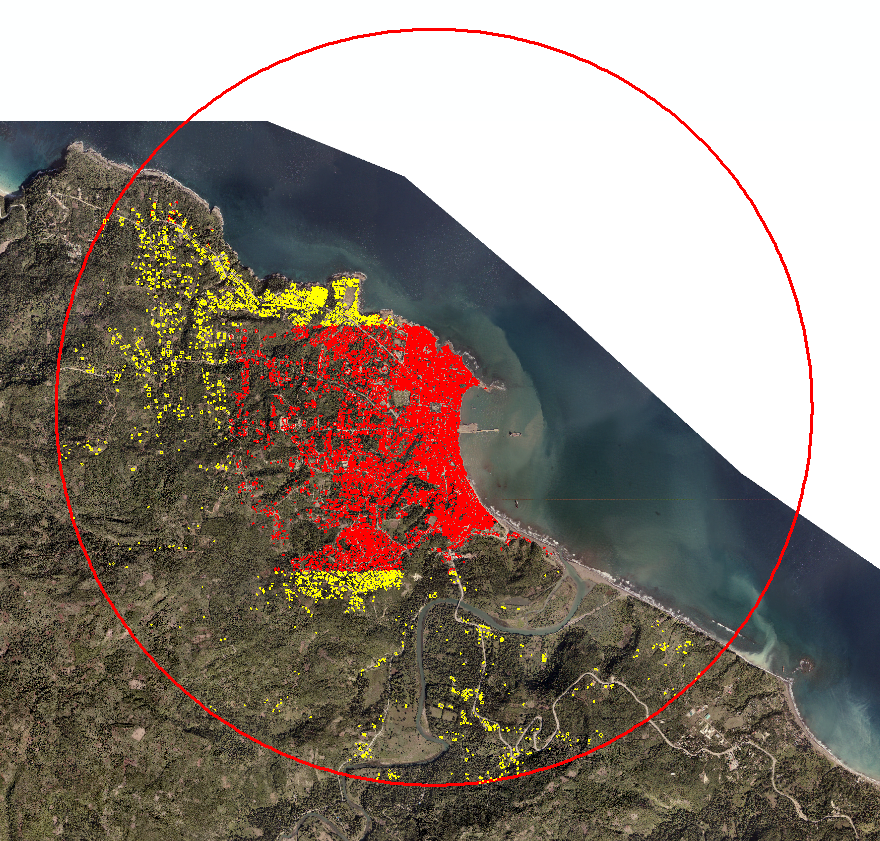 Technical Review #1 (Dec 2017)
Example of  Infrastructure in Jérémie
Infrastructure and road communication : 1st -> Jérémie
7584 buildings
4 categories :
Not affected
In Construction
Not Existing
Damaged
Destroyed
Technical Review #1 (Dec 2017)
Example of  Infrastructure in Jérémie
Infrastructure and road communication : 1st -> Jérémie
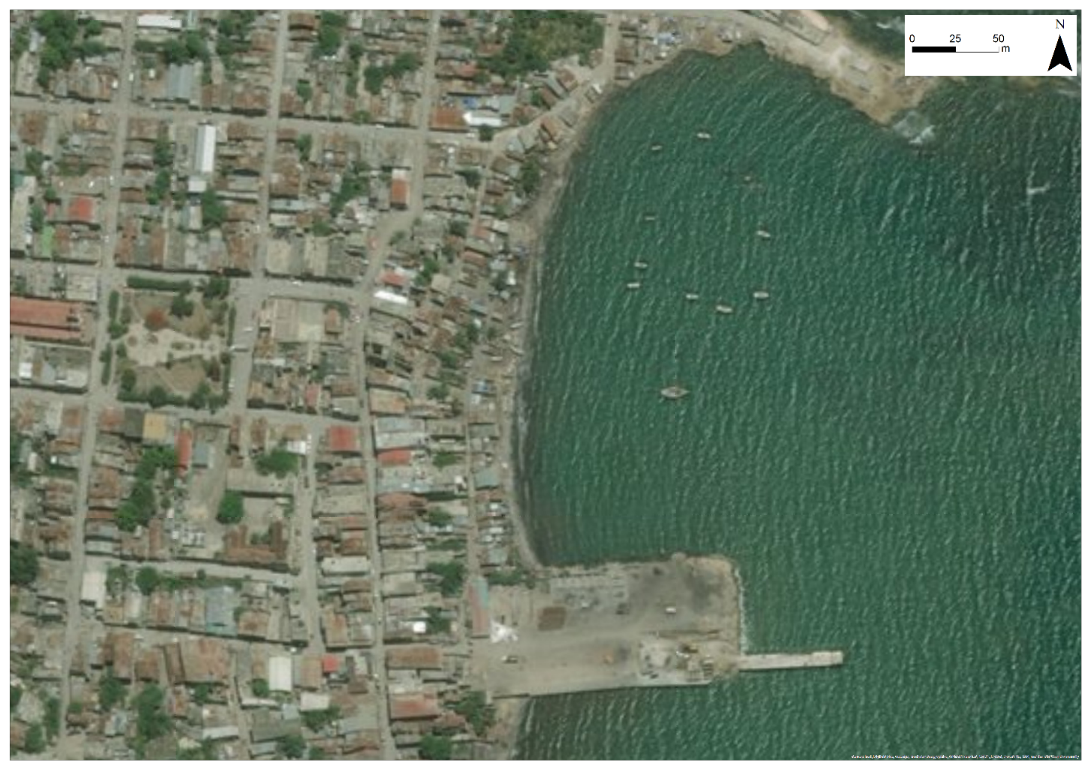 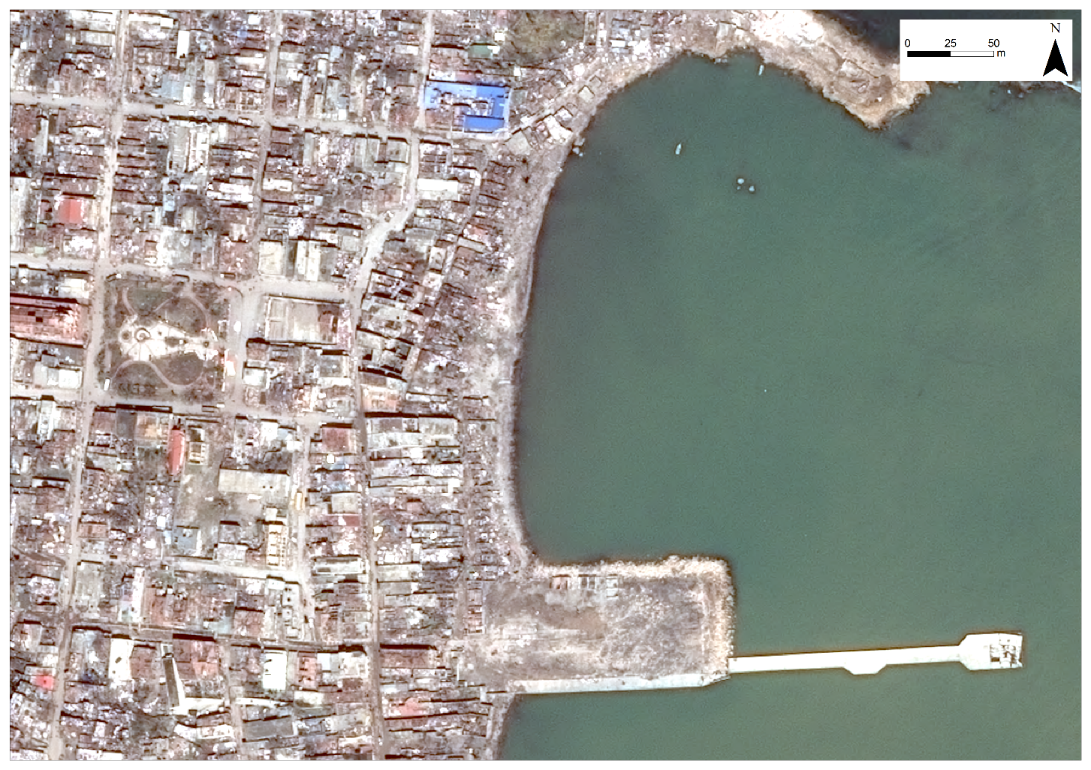 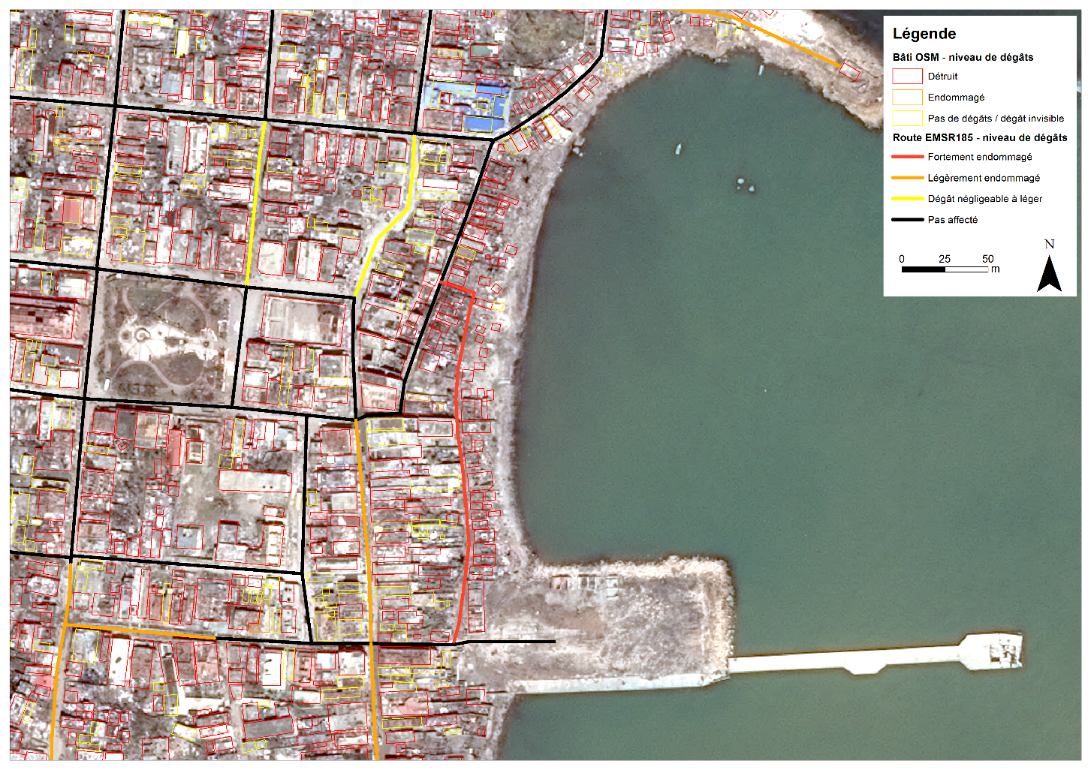 Neighborhoods that have access problems
Technical Review #1 (Dec 2017)
Example of Vegetation monitoring / Macaya Park
Produit exploratoire « Végétation »
Preliminary Results
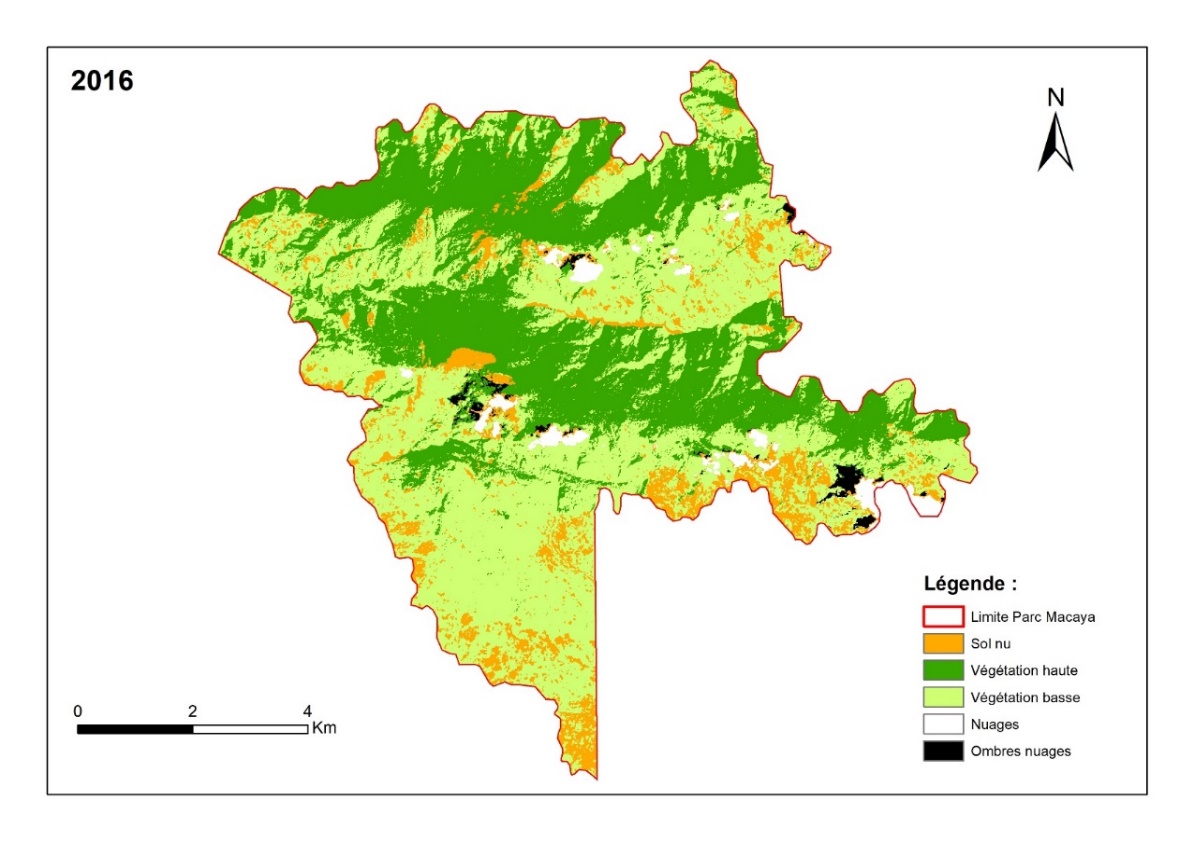 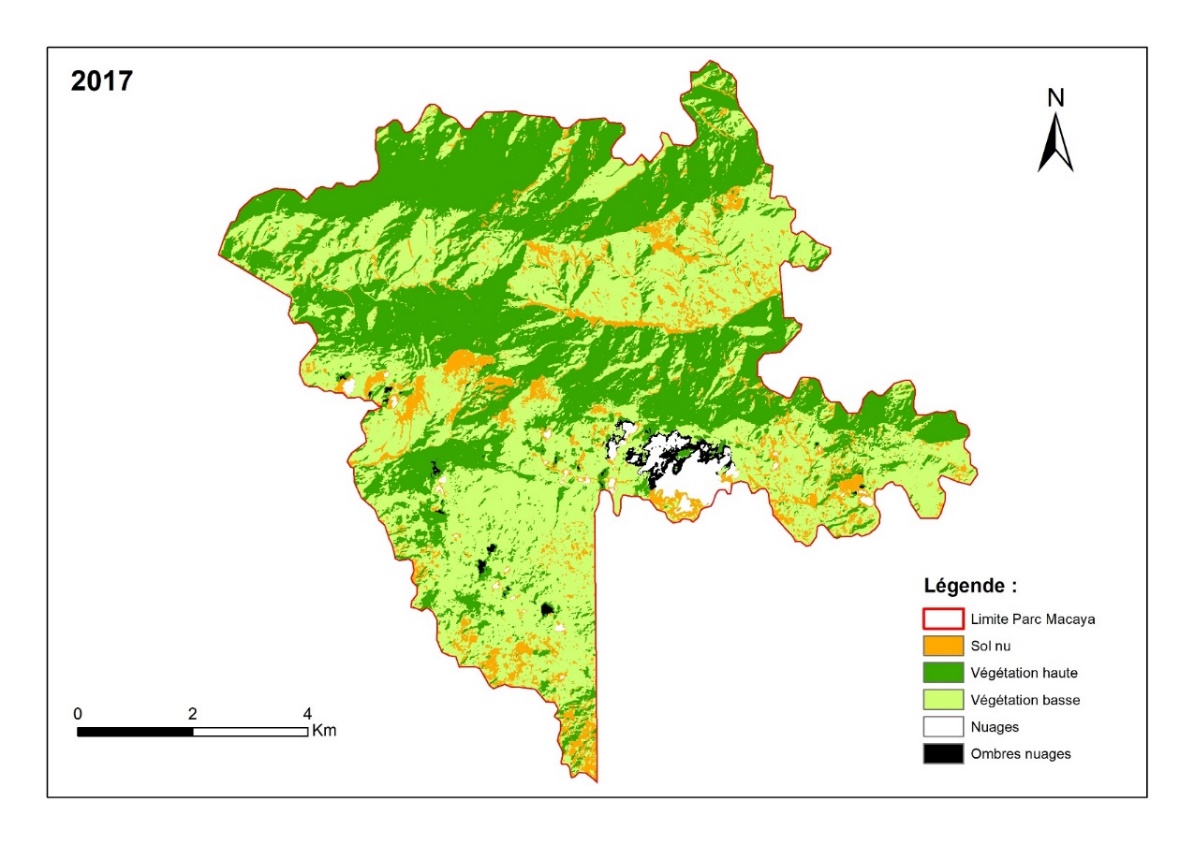 Bare land : 6,18 km²
High Vegetation : 30,04 km²
Low Vegetation : 33,73 km²
Other : 2,11 km²
Bare land : 7,34 km²
High Vegetation : 26,71 km²
Low Vegetation : 35,83 km²
Other : 2,17 km²
Parc Macaya : 72,06 km²
Capacity Building (CB) issue in RO
How to develop in RO local capacity related to EO derived products ? 
RO success strongly related to sustainable local Training and CB :  
CB development is critical for Haiti RO, and for future ROs in developing countries.
 
A specific RO Haiti CB roadmap is in development with Haitian partners, aiming at : 
« Training local producers » : technical personnel to process EO images and produce EO derived products defined by RO
« Training local users » :  institutional users (ministries, institutions) to be able to use the RO products to support decision making 

RO CB roadmap should become generic and be included in the « generic and replicable RO »,  to be defined at the end of the pilot activities. 
RO team is looking for partners to support RO CB activities. 
Haitian partners are currently working on the RO CB roadmap (CNIGS lead), on identifying funding sources (WB, UNDP, donors, …)
Invitation to WGCapD to work with RO team ! We would really benefit from your experience, expertise and enthusiasm
16
Current status of Training and Capacity Building in RO Haiti
Informal ad hoc training performed during the 1st User Worshop and the 1st Technical Review in 2017 :
Charte internationale Espace et catastrophes majeures
Modélisation et évaluation d’impact multirisques en Haïti via RASOR 

Series of general EO training dedicated to university (URGeo Master at UEH) in addition to the 2nd User Workshop (May 2018) :
Introduction aux technologies spatiales 
Introduction à l’imagerie spatiale et à la réalisation de spatio cartes.
L’observation de la terre au service de la gestion des risques
Modélisation et évaluation d’impact multirisques en Haiti via RASOR 

Dedicated RO Capacity Building issue is still on development 
RO Haiti CB roadmap
And later : Generic RO CB roadmap
17
Next steps
Products validation by Haitian experts
Capacity building plan and dissemination 
User Workshop #2 from May 7 to 11 2018
In Port au Prince and Les Cayes (local user workshop)
Consolidate links with Universities 
Solicitation of new funding and new partners to augment applications and Capacity Building 
RO promotion 
Lessons learned applied to a generic and replicable RO, in consultation with international stakeholders (EU, WB, UNDP), and including CB activities.
18